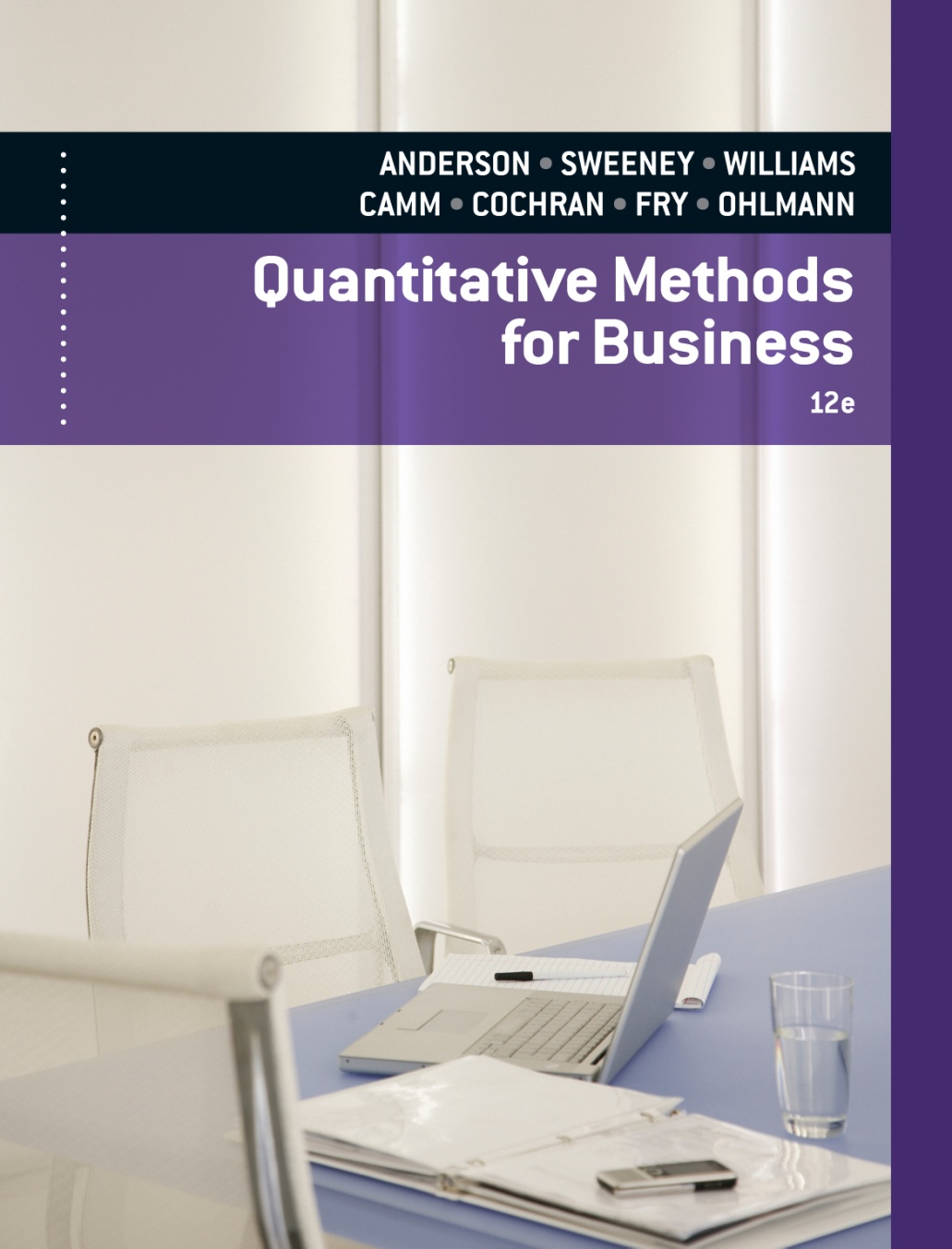 SLIDES  BY
.
.
.
.
.
.
.
.
.
.
.
.
John Loucks

St. Edward’s Univ.
Chapter 15, Part BWaiting Line Models
Single-Server Waiting Line Model with Poisson Arrivals and Arbitrary Service Times
Multiple-Server Waiting Line Model with Poisson Arrivals, Arbitrary Service Times, and     No Waiting Line
Waiting Lines with Finite Calling Populations
Single-Server Waiting Line Model with
Poisson Arrivals and Arbitrary Service Times
M/G/1 queuing system
Single server
Poisson arrival-rate distribution
General or unspecified service time distribution
Unlimited maximum queue length
Infinite calling population
Single-Server Waiting Line Model withPoisson Arrivals and Arbitrary Service Times
The Cutler University Student Union has one
	self-service copying machine.  On the average, 12
	customers per hour arrive to make copies.  (The
	arrival process follows a Poisson distribution.)  
		The time to copy documents follows 
	approximately a normal distribution with a mean of
	2.5 minutes and a standard deviation of 30 seconds.
Single-Server Waiting Line Model withPoisson Arrivals and Arbitrary Service Times
The Union manager has received several
	complaints from students regarding the long lines at
	the copier.  Based of this information, 	determine:
	1)  the average number of customers waiting or using
	     the copier.
	2)  the probability an arriving customer must wait in
	     line.
	3)  the proportion of time the copier is idle.
	4)  the average time a customer must wait in line 
	     before using the copier.
Operating Characteristics for the M/G/1 Model
 = the arrival rate  
 = the service rate  
 = the standard deviation of the service time
1. The probability that no units are in the system:
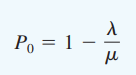 2. The average number of units in the waiting line:
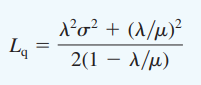 Operating Characteristics for the M/G/1 Model
3. The average number of units in the system:
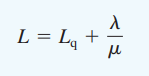 4. The average time a unit spends in the waiting line:
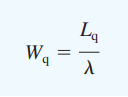 Operating Characteristics for the M/G/1 Model
5. The average time a unit spends in the system:
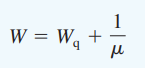 6. The probability that an arriving unit has to wait for service:
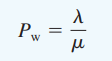 Single-Server Waiting Line Model withPoisson Arrivals and Arbitrary Service Times
Example: This situation can be modeled as an M/G/1
	system with: 

		          λ = 12 per hour = 12/60 = .2/minute
                  1/µ = 2.5 minutes
                       µ = 1/(2.5) = .4 per minute
                      σ  = 30 seconds = .5 minutes
Single-Server Waiting Line Model withPoisson Arrivals and Arbitrary Service Times
Average number of customers waiting or using        the copier

      		                          

          Substituting the appropriate values gives:
                   	         


  		   Thus L = .26 + (.2/.4) =    .76    customers
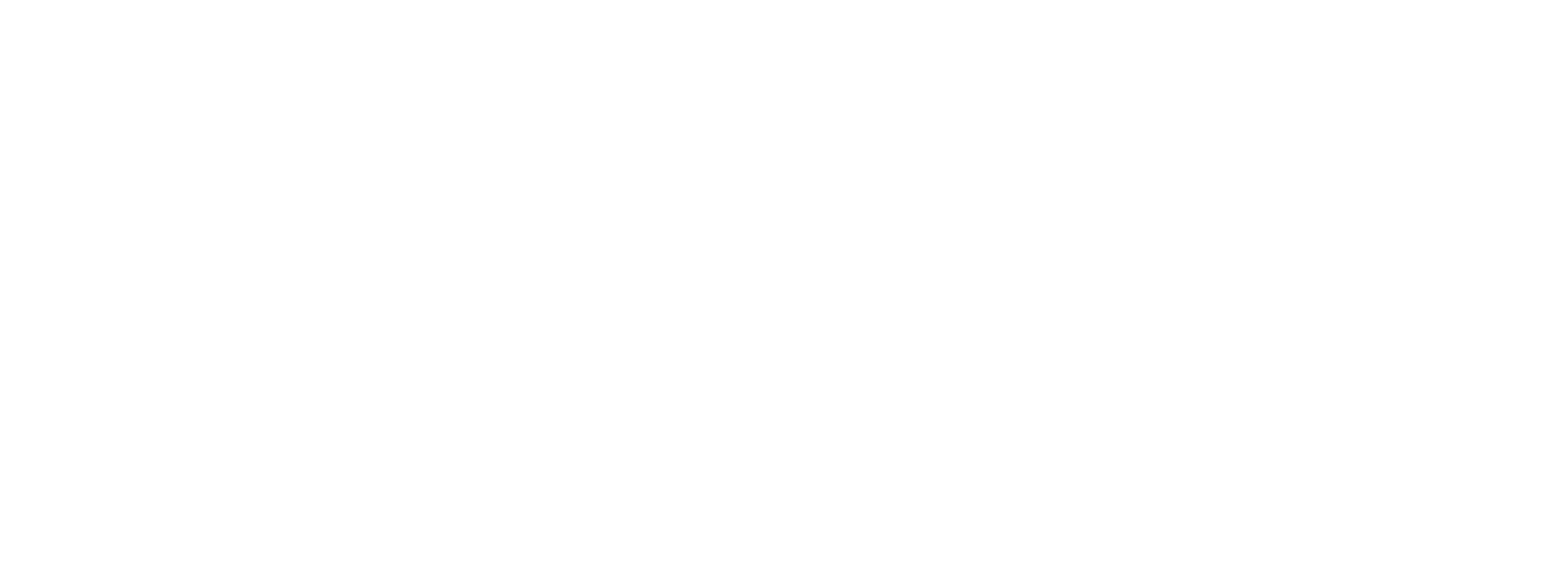 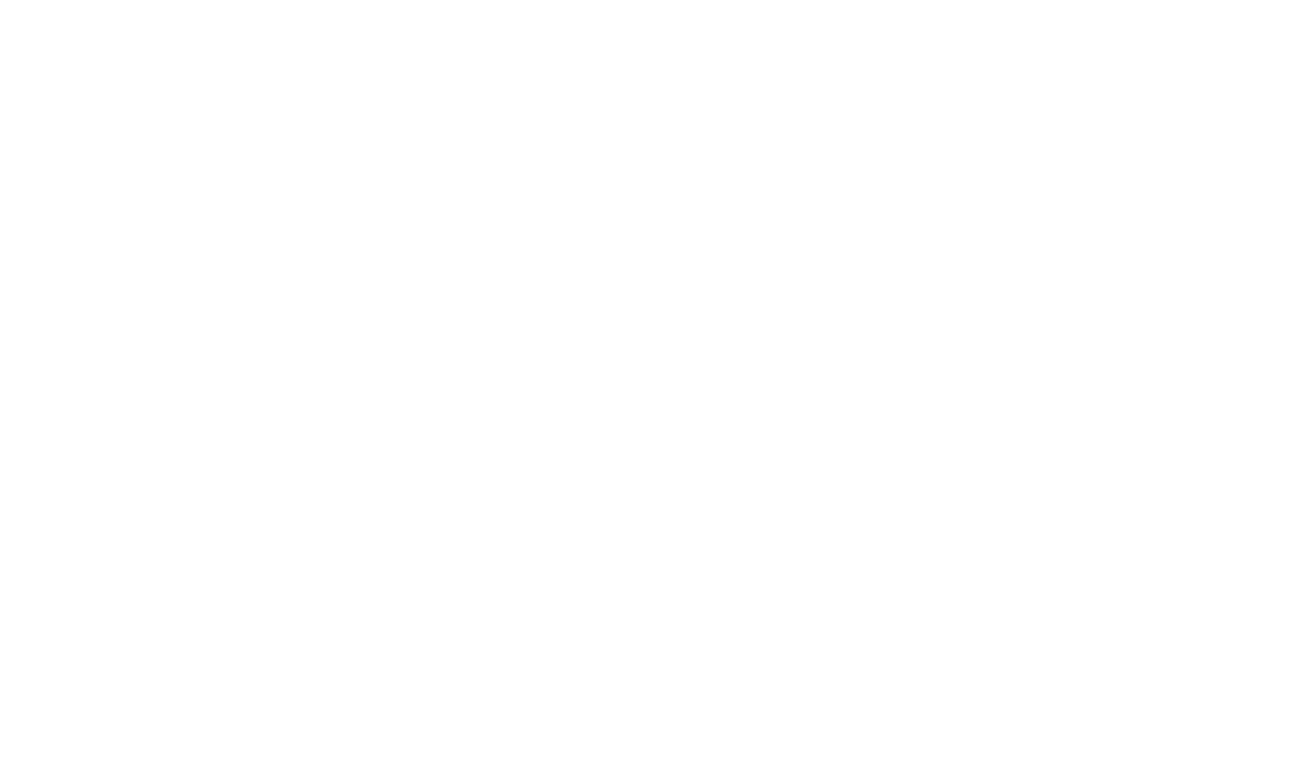 where
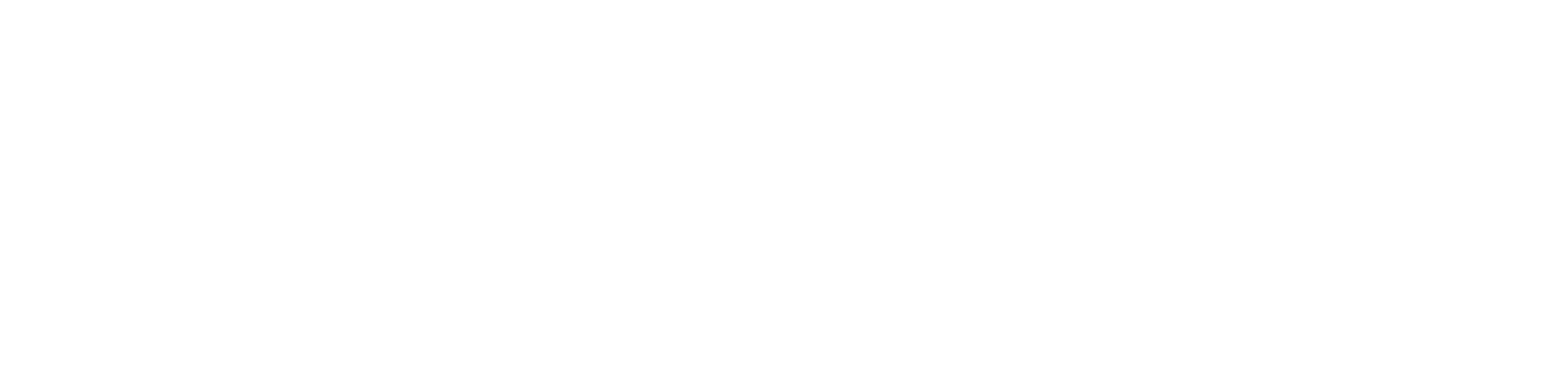 Single-Channel Waiting Line Model with Poisson Arrivals and Arbitrary Service Times
Probability an arriving customer must wait in line
      		

Proportion of time the copier is idle
      		 

Average time a customer must wait in line before using the copier
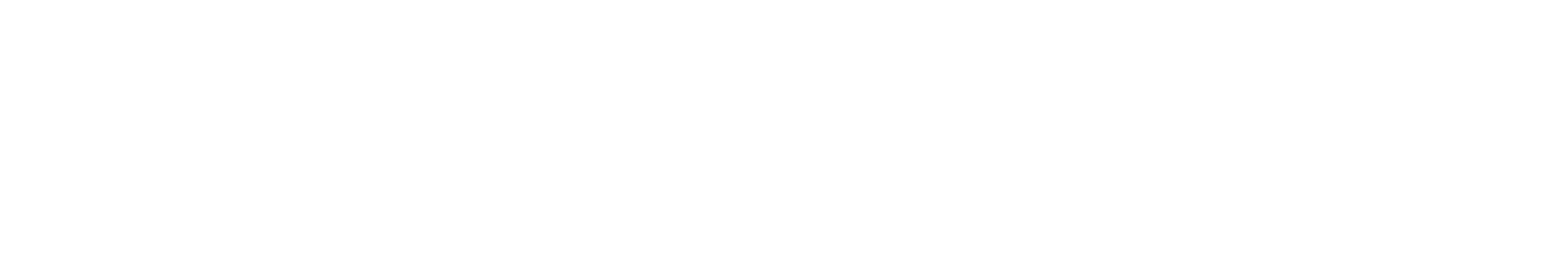 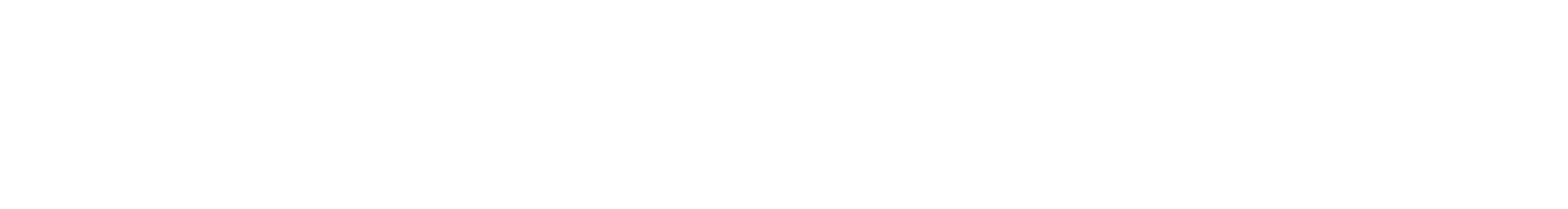 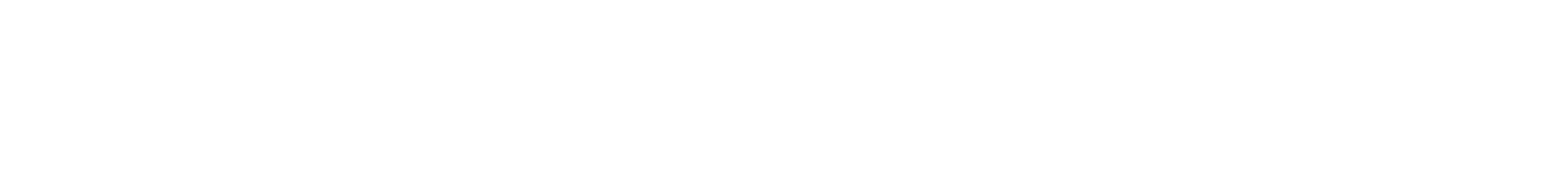 Multiple-Server Waiting Line Model with Poisson Arrivals, Arbitrary Service Times,and No Waiting Line
M/G/k Queuing system
Multiple servers
Poisson arrival-rate distribution
Arbitrary service times
No waiting line
Infinite calling population
Operating Characteristics for the M/G/k Model with Blocked Customers Cleared
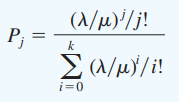   = the arrival rate  
  = the service rate  
k  = the number of servers
Pj = the arrival rate the service rate for each server the number of servers the probability that j of the k servers are busy
for j = 0, 1, 2, . . . , k
Operating Characteristics for the M/G/k Model with Blocked Customers Cleared
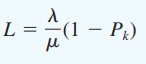 where L will certainly be less than k
Multiple-Server Waiting Line Model with Poisson Arrivals, Arbitrary Service Times,and No Waiting Line
Example:
Telephone system with k  lines.  (When all     k  lines are being used, additional callers get a busy signal.)
	Several firms are over-the-counter (OTC) market
	makers of MegaTech stock.  A broker wishing to
	trade this stock for a client will call on these firms to
	execute the order.  If the market maker's phone line is
	busy, a broker will immediately try calling another
	market maker to transact the order.
Multiple-Server Waiting Line Model with Poisson Arrivals, Arbitrary Service Times,and No Waiting Line
Richardson and Company is one such OTC
	market maker.  It estimates that on the average, a 
	broker will try to call to execute a stock transaction
	every two minutes.  The time required to complete
	the transaction averages 75 seconds.  The firm has
	four traders staffing its phones.  Assume calls arrive
	according to a Poisson distribution.
Multiple-Server Waiting Line Model with Poisson Arrivals, Arbitrary Service Times,and No Waiting Line
What percentage of its potential business will be
	lost by Richardson?  
	      What percentage of its potential business would
	be lost if only three traders staffed its phones?
Multiple-Server Waiting Line Model with Poisson Arrivals, Arbitrary Service Times,and No Waiting Line
This problem can be modeled as an M/G/k 
	system with block customers cleared with:

                     1/λ = 2 minutes = 2/60 hour
		              λ = 60/2 = 30 per hour
    1/µ = 75 seconds = 75/60 minutes = 75/3600 hours
                        µ = 3600/75 = 48 per hour
Multiple-Server Waiting Line Model with Poisson Arrivals, Arbitrary Service Times,and No Waiting Line
Percentage of potential business that be lost when using 4 traders (k = 4)
	The system will be blocked when there are four customers in the system.  Hence, the answer is P4.
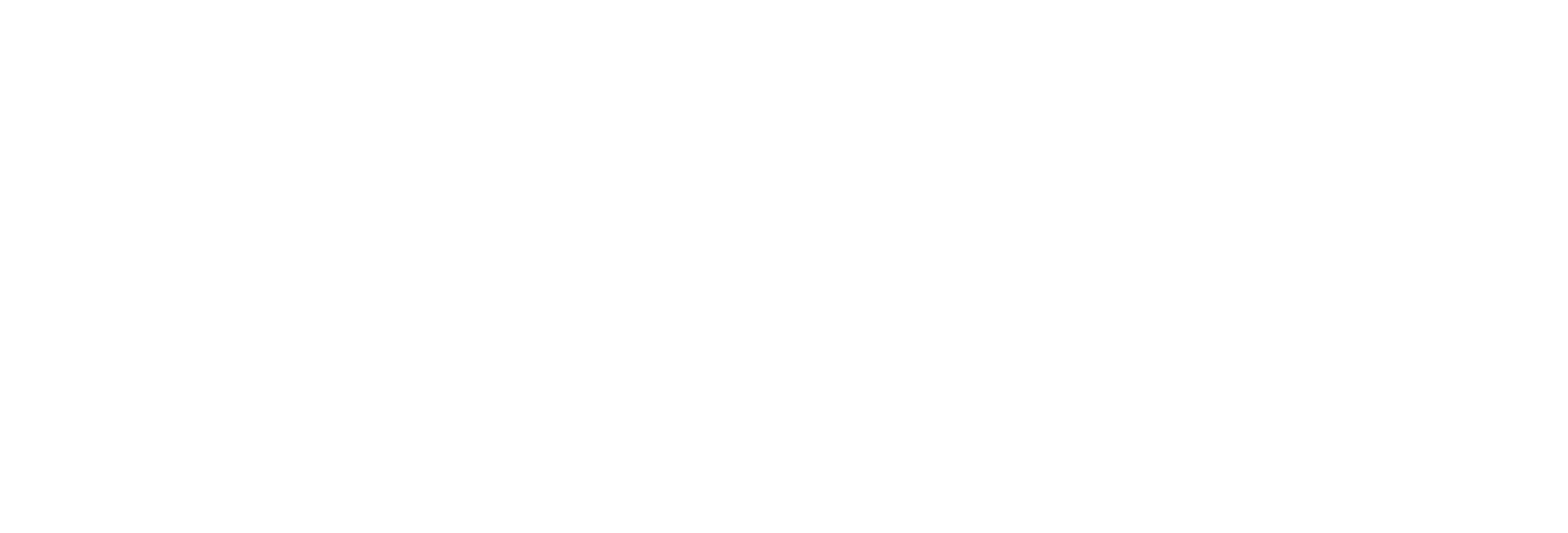 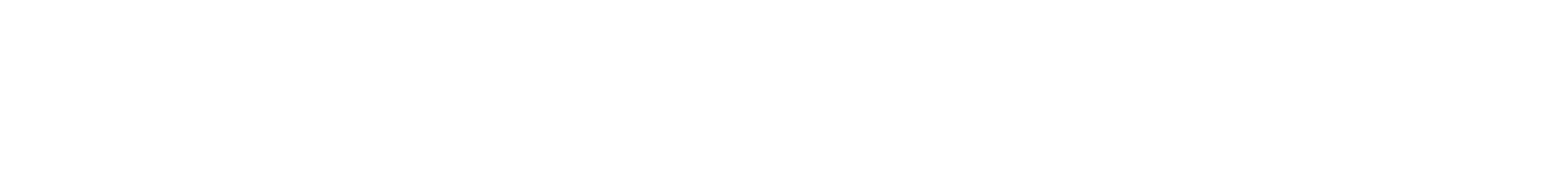 continued
Multiple-Server Waiting Line Model with Poisson Arrivals, Arbitrary Service Times,and No Waiting Line
Percentage of potential business that be lost when using 4 traders (k = 4)
	
        Now,        		


	Thus, with four traders 0.3% of the potential
	customers are lost.
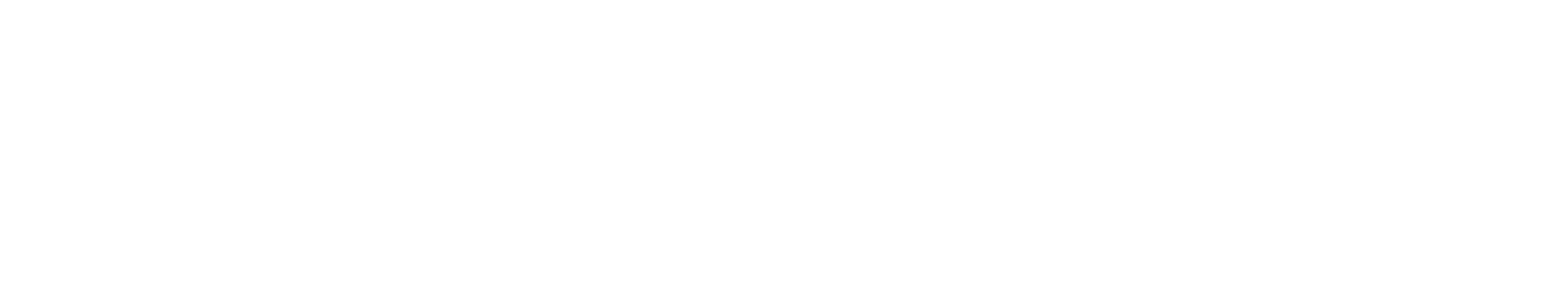 Multiple-Server Waiting Line Model with Poisson Arrivals, Arbitrary Service Times,and No Waiting Line
Percentage of potential business that be lost when using 3 traders (k = 3)
	The system will be blocked when there are three customers in the system.  Hence, the answer is P3.





	Thus, with three traders 2.2% of the potential
	customers are lost.
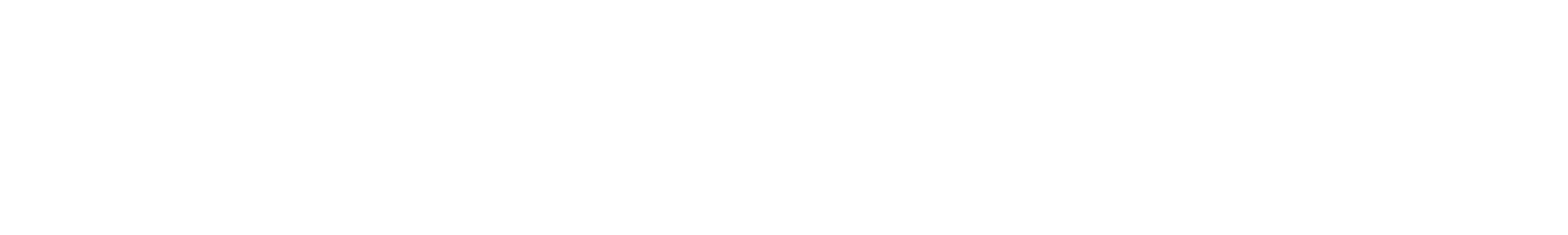 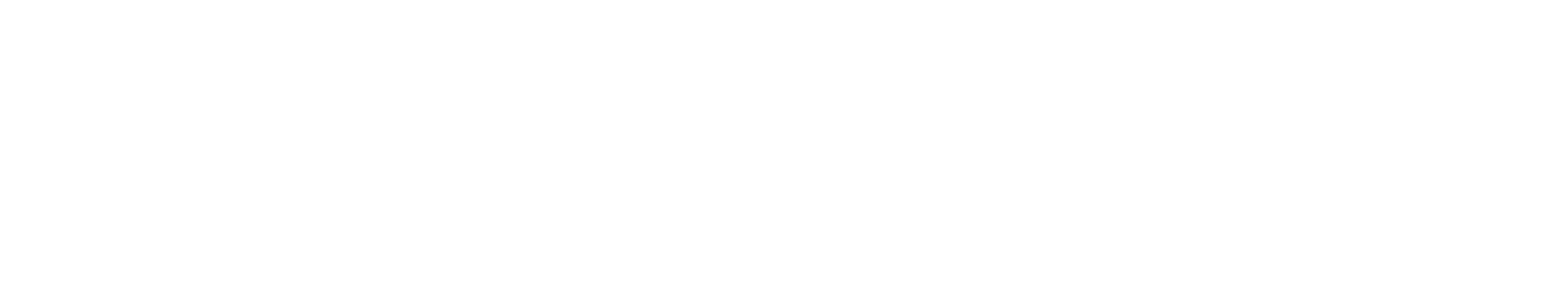 Waiting Lines with Finite Calling Populations
Biff Smith is in charge of maintenance for four of
	the rides at the Rollerama Amusement Park.  On the
	average, each ride operates four hours before
	needing maintenance.  When maintenance is needed,
	the average repair time is 10 minutes.
	      Assuming the time between machine maintenance
	as well as the service times follow exponential
	distributions, determine:
	 1)  the proportion of time Biff is idle, and
	 2)  the average time a ride is "down" for maintenance.
Operating Characteristics for the M/M/1 Model with a Finite Calling Population
  = the arrival rate  
      = the service rate  
    N  = the size of the population
1. The probability that no units are in the system:
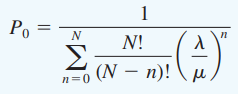 2. The average number of units in the waiting line:
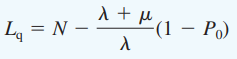 Operating Characteristics for the M/M/1 Model with a Finite Calling Population
3. The average number of units in the system:
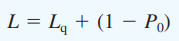 4. The average time a unit spends in the waiting line:
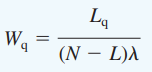 5. The average time a unit spends in the system:
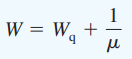 Operating Characteristics for the M/M/1 Model with a Finite Calling Population
6. The probability an arriving unit has to wait for service:
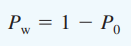 7. The probability of n units in the system:
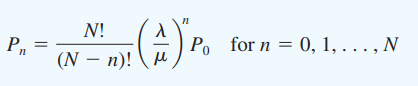 Waiting Lines with Finite Calling Populations
Example: This problem can be modeled as an
	M/M/1 queue with a finite calling population
	of size N = 4 (rides). 
       	
			λ = 1/(4 hours) = .25 per hour
   		         µ = 60/(10 minutes) = 6 per hour
			         λ/μ = .25/6 = 1/24
Waiting Lines with Finite Calling Populations
Proportion of time Biff is idle
 






       Hence, Biff is idle approximately 84% of the time.
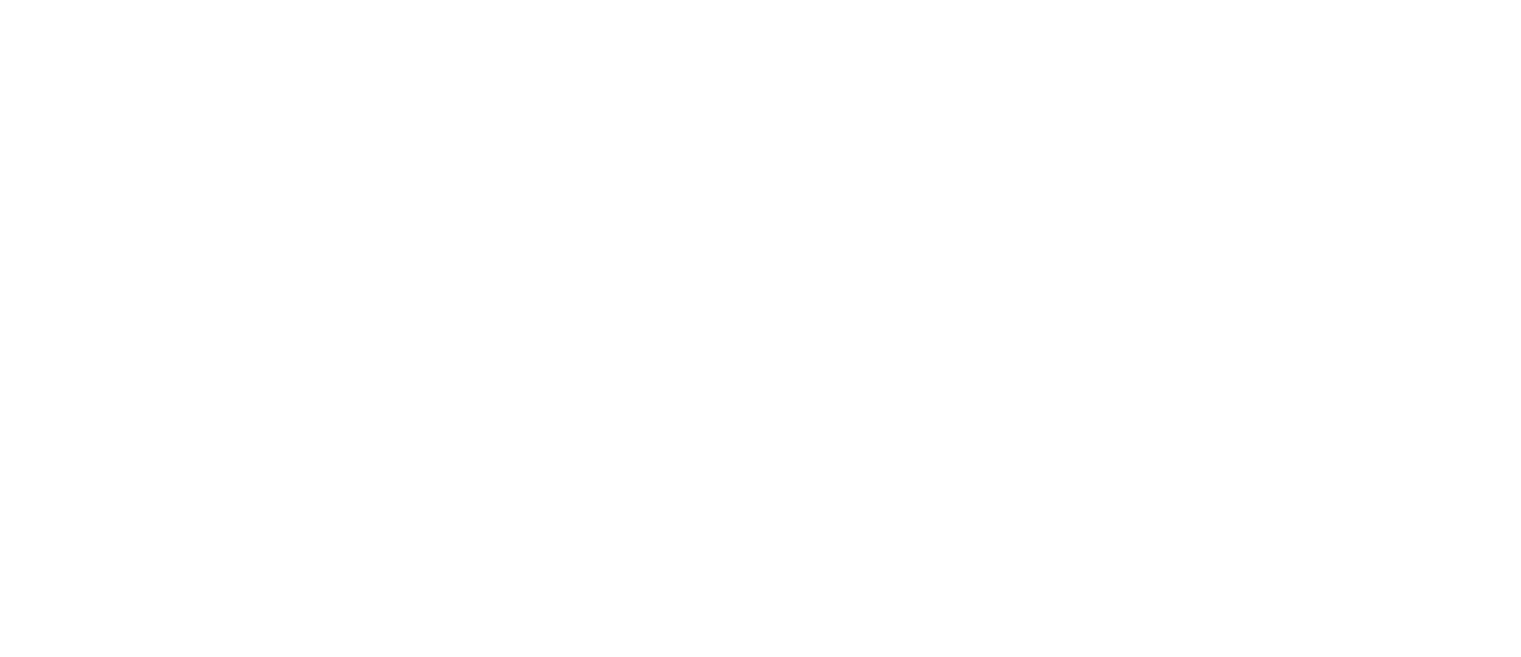 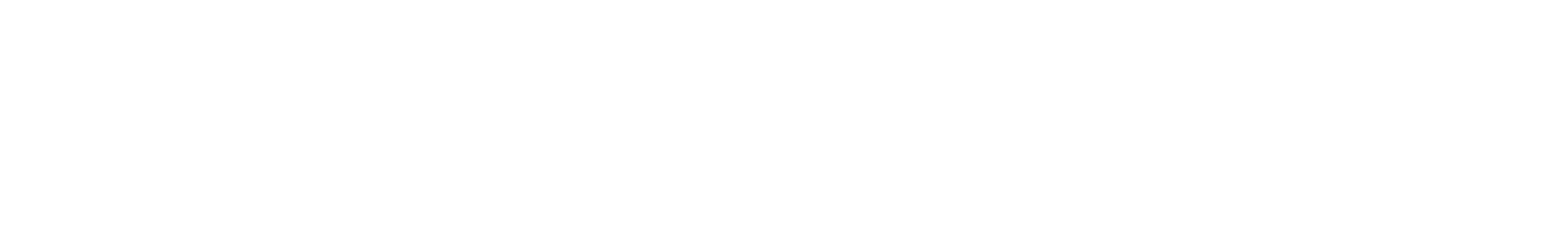 Waiting Lines with Finite Calling Populations
Average time a ride is "down" for maintenance
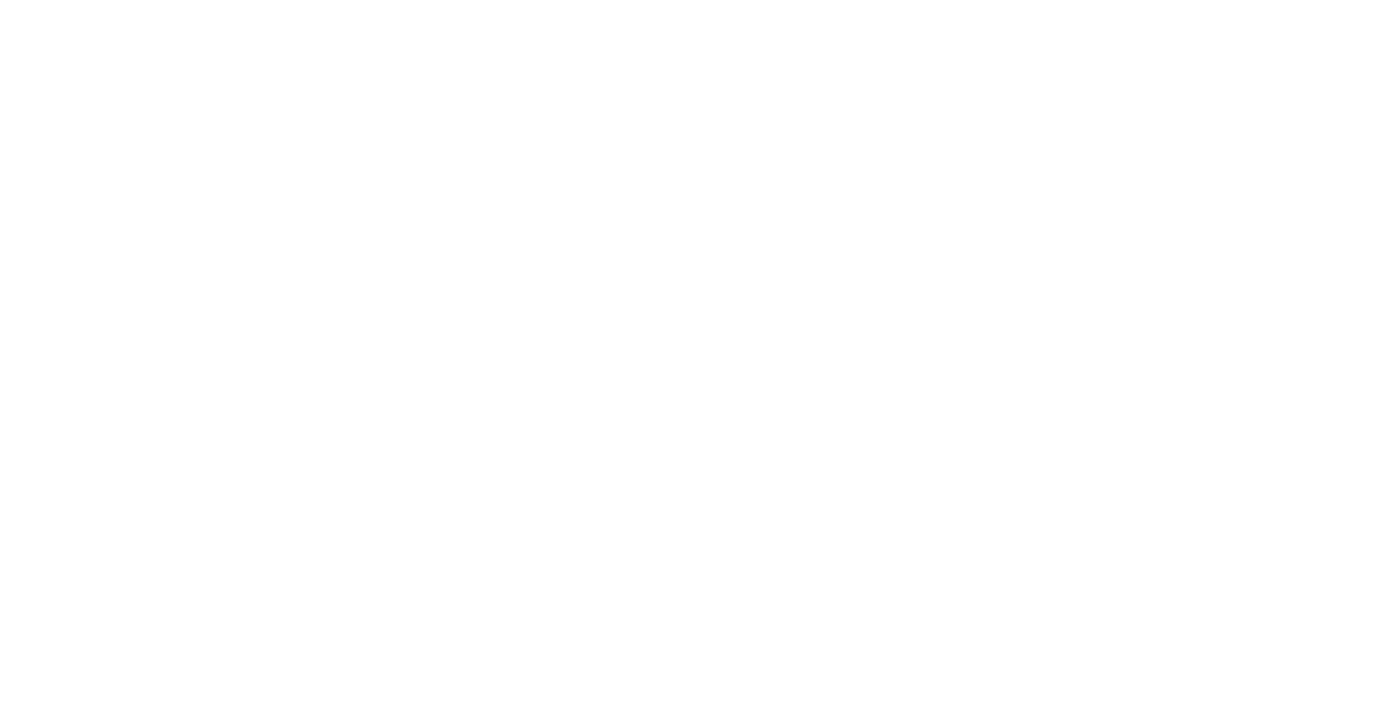 where
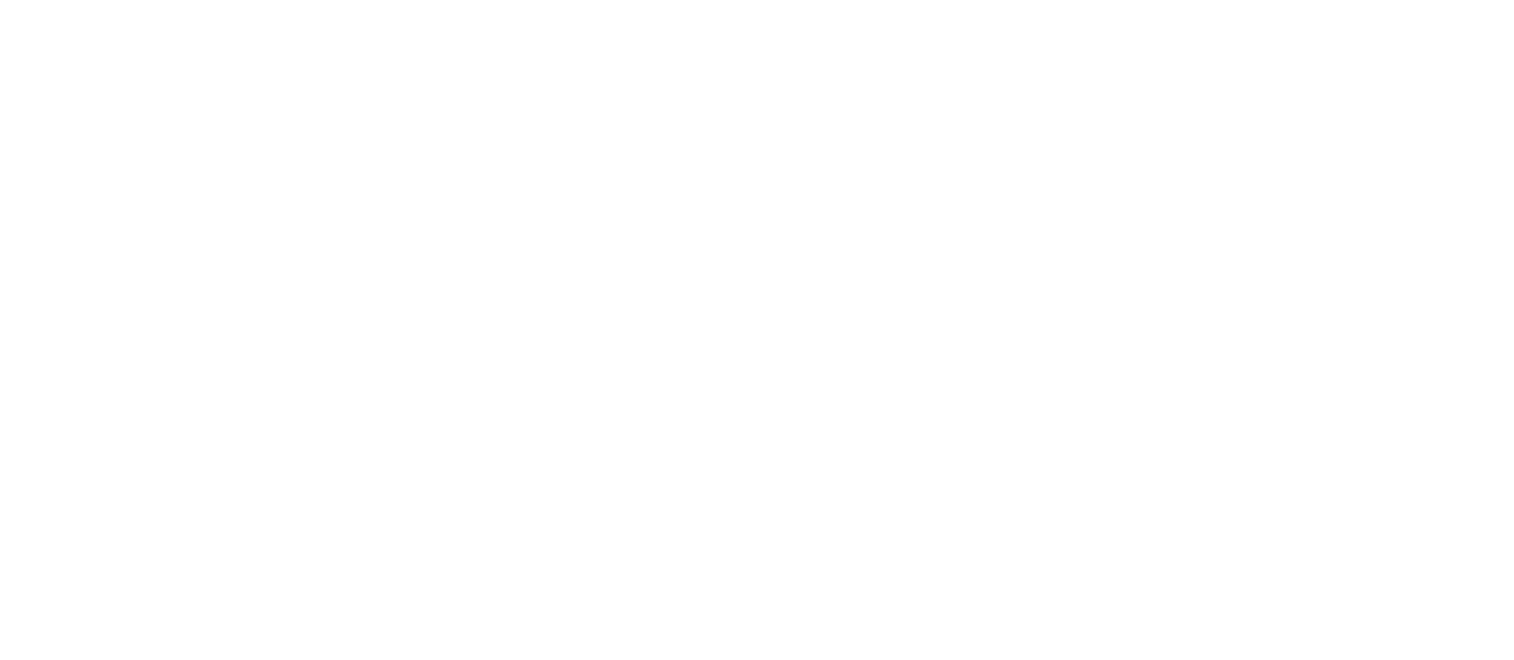 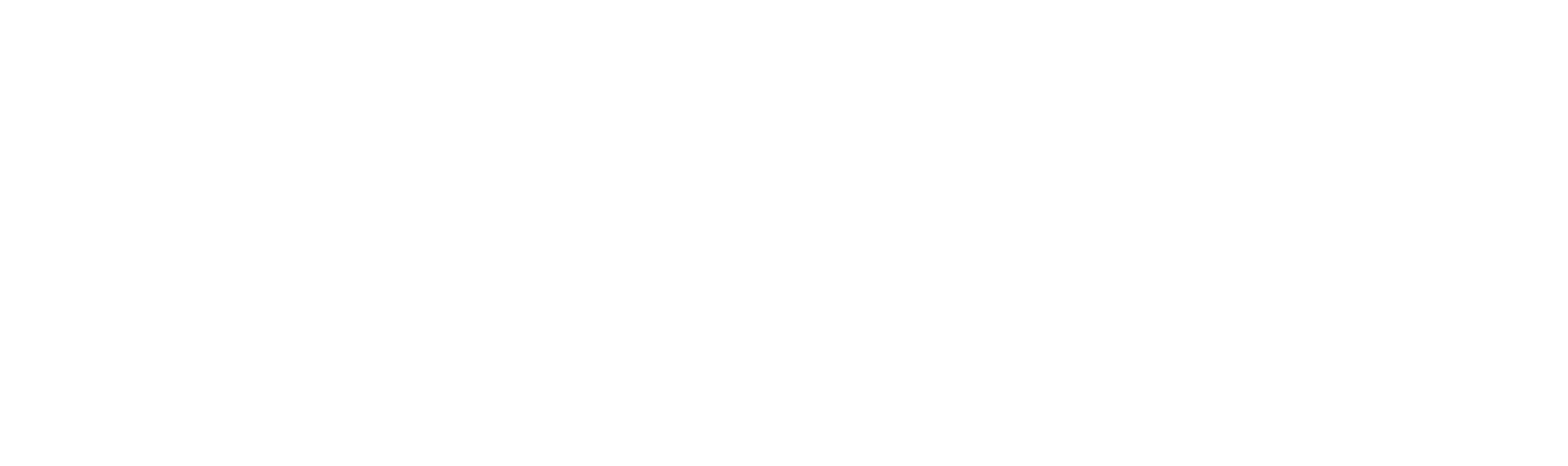 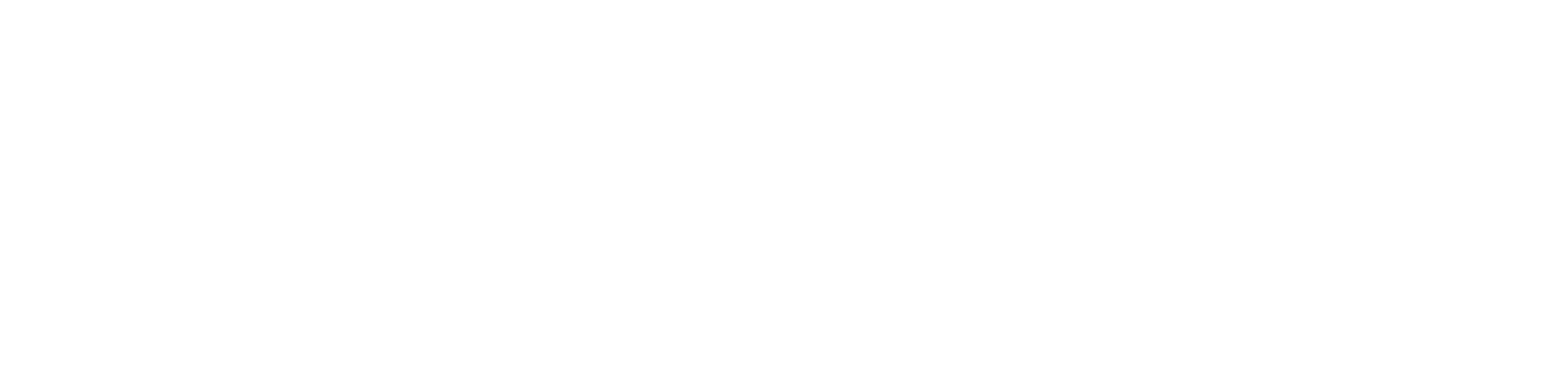 Waiting Lines with Finite Calling Populations
Average time a ride is "down" for maintenance
 	
	       Substituting the appropriate values gives:

      Lq = 4 - ((.25+6)/.25)(1-.840825) = .020625

      L = .020625 + (1-.840825) = .1798

      Wq = .020625/((4-.1798).25) = .021596

      W = .021596 + 1/6 = .18826 hours or    11.3 minutes
End of Chapter 15, Part B
Tasks
Jobs arrive randomly at a particular assembly plant; assume that the arrival rate is five jobs per hour. Service times (in minutes per job) do not follow the exponential probability distribution. Two proposed designs for the plant’s assembly operation are shown.
What is the service rate in jobs per hour for each design? 
 For the service rates in part (a), what design appears to provide the best or fastest service rate? 
What are the standard deviations of the service times in hours? 
Use the M/G/1 model to compute the operating characteristics for each design P0, Lq, L, Wq, W, Pw !
Tasks
Five administrative assistants use an office copier. The average time between arrivals for each assistant is 40 minutes, which is equivalent to an arrival rate of 1 /4 = 0.025 arrivals per minute. The mean time each assistant spends at the copier is 5 minutes, which is equivalent to a service rate of 1 /5 = 0.20 per minute. Use the M/M/1 model with a finite calling population to determine the following:.
The probability that the copier is idle 
The average number of administrative assistants in the waiting line 
The average number of administrative assistants at the copier 
The average time an assistant spends waiting for the copier 
The average time an assistant spends at the copier